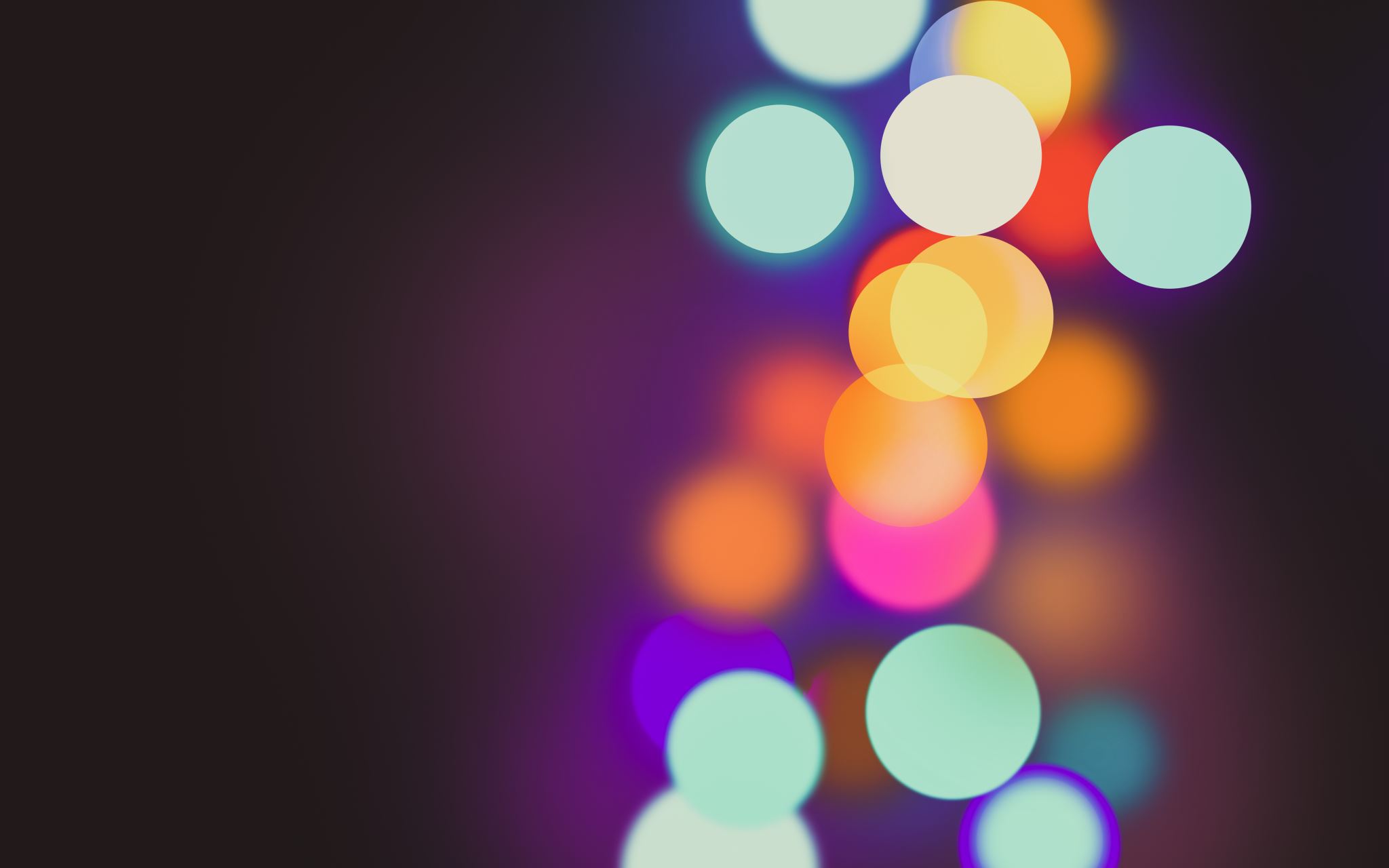 ADT and Lists
Abstract Data Type
A DESCRIPTION of a data type
The data type can be anything: 
lists, sets, trees, stacks, etc.
What we want to do at the ADT level is describe what it is and what it should do
We don’t worry about HOW it does it
There’s no definite rule for what operations must be supported for each type 
Use what makes sense.
Abstraction: 
Separating concept from implementation
ADT (brief intro):
Lists (at the abstract level):
Things we know about lists:
The items have an order
One comes after another
this doesn’t mean they’re “ordered” in any purposeful way, but there’s a built in order to the elements in a list
The list has a size (n elements in the list)
Data in a list can be duplicated
3,2,5,3,1,5,2,3  //perfectly legit!
All elements in the list are of the same data type
The type can be any type, including objects,
E.g., can have a list of rectangles, players, zooCreatures, etc.
List operations we might want:
push(x)-  add to end of list
insert(x,k) adds item x to list at kth position
remove (int x) – removes a node with data from the list
removekth(int kth) – removes the node at the kth position from the list
pop() – removes the last element from the list
size()  - gives you number of elements in list
find(x) – return the position of x in the list (usually -1 if not in list)
findkth(k) – return the item at the kth position in the list
concatenate(list) – joins two lists
printList() – you figure it out

… I’m sure there are other things you’d want to be able to do with a list.
Push and pop: frequently used functions in programming.  
Stack (Remember the stack?):
The last variables and parameters piled onto the stack are the first ones that are freed up off the stack
Push: variables onto the end of the stack when they come into scope
Pop: variables off the end of the stack when they go out of scope
undo button:
E.g., ms word (or almost anything else!)  
The last action you took is the one that is undone when you hit the undo button.  The last action pushed onto the stack is the first ones off the stack 
LIFO – last-in-first-out

pushing and popping are important enough that we worry about time analysis for these
Aside: Push and Pop:
Implementation of the ADT List
Arrays:
We’ve seen arrays – they are a way of implementing the list ADT!
All one type
Sequential
Has a size
Allows Duplicates!
Pros:
Very easy to find the nth value in an array!  
Take the address of the first value of the array (which is already what the array variable holds) and add n to get to the nth location in memory
Shocker: computers are very fast at adding  (Who knew?)
Relatively easy to traverse
Cons:
Anything Resizing!!!
Adding elements
Joining lists
Removing elements  (esp. from the middle)
Since arrays are sequential in memory, there is EXACTLY enough space set aside for the array.
Adding or subtracting means making a brand new array of the new size and copying everything over!
UGH!
Finding if element x is in the list 
(does the number 42 occur anywhere in our list of 100000 random numbers?)
Arrays (Analysis):
Take-aways!
ADT: Describes the data at a level of abstraction
Not concerned with how the data structure is implemented
Can implement a data structure in more than one way 

Lists: an ADT
Characteristics: 1 type, allows duplicates, has an order, has a size
Arrays: one way to implement a List ADT
Good for finding the kth value
Bad for resizing

Push and Pop: the stack 
Used in memory for variables
Used in undo
WE WORRY ABOUT THE TIME ANALYSIS FOR THESE!